ОПЫТ РЕАЛИЗАЦИИ СОЦИАЛЬНЫХ ПРОЕКТОВ, НАПРАВЛЕННЫХ НА ПРЕОДОЛЕНИЕ ДЕТСКОГО НЕБЛАГОПОЛУЧИЯ В ГОРОДЕ УФЕ
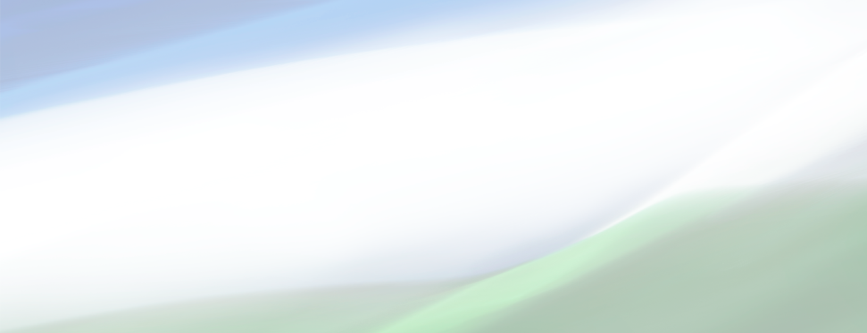 БАЯЗИТОВ 
СЫНТИМИР БИКТИМИРОВИЧ
ЗАМЕСТИТЕЛЬ ГЛАВЫ АДМИНИСТРАЦИИ ГОРОДСКОГО ОКРУГА ГОРОД УФА РЕСПУБЛИКИ БАШКОРТОСТАН
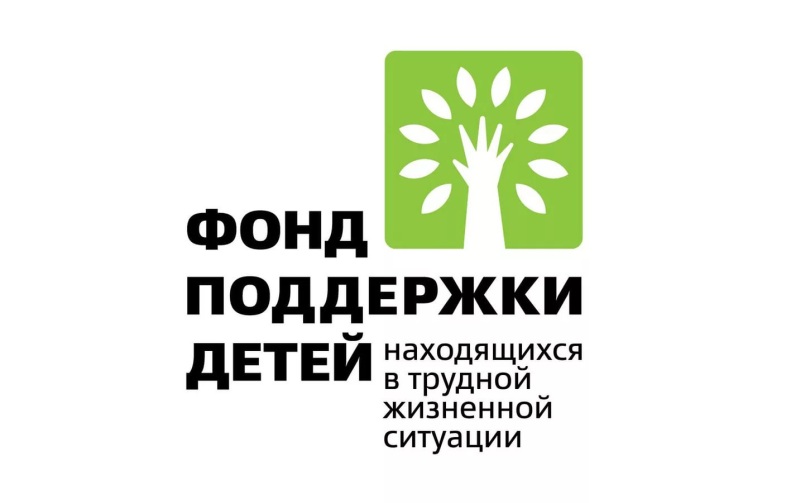 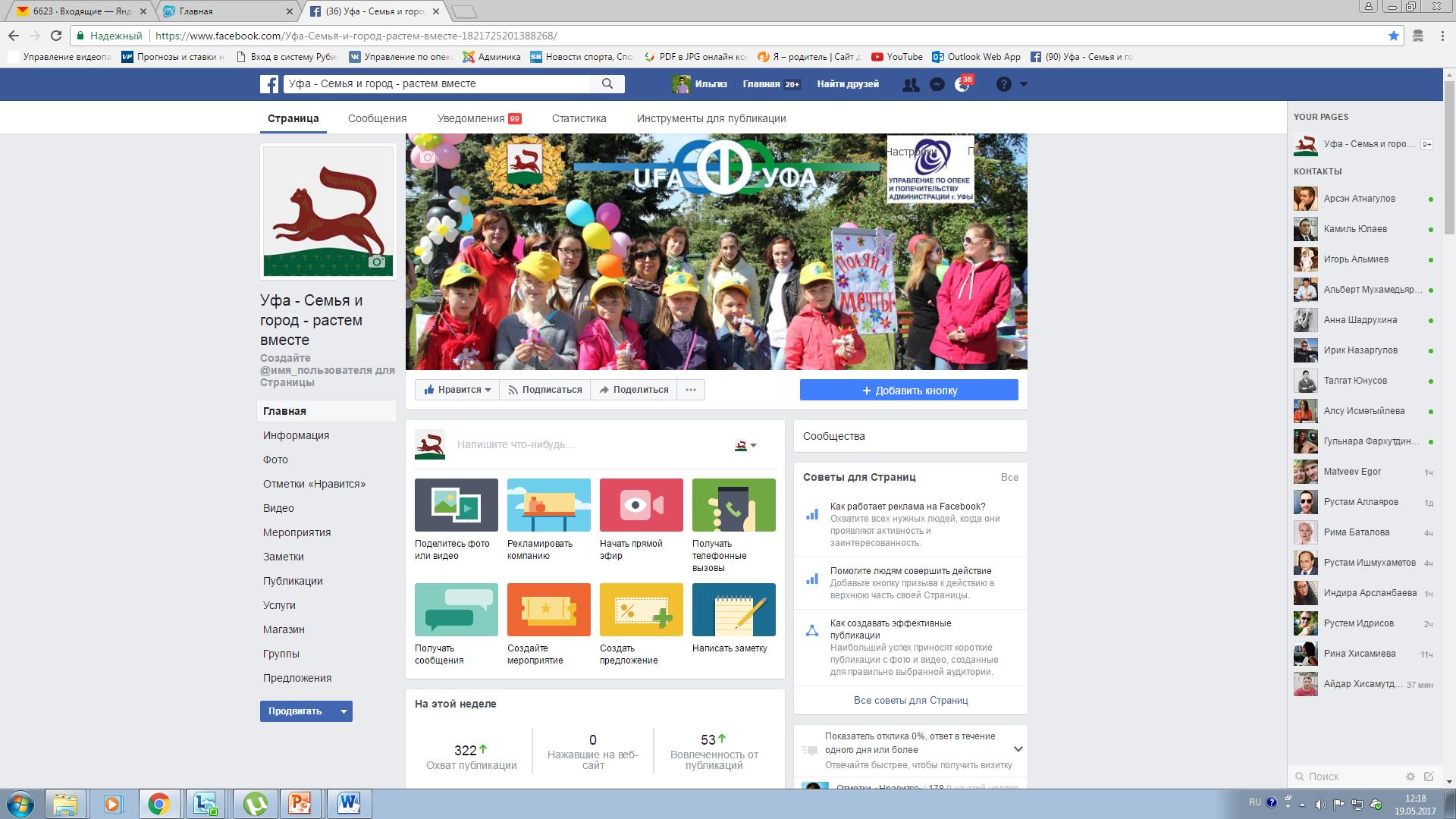 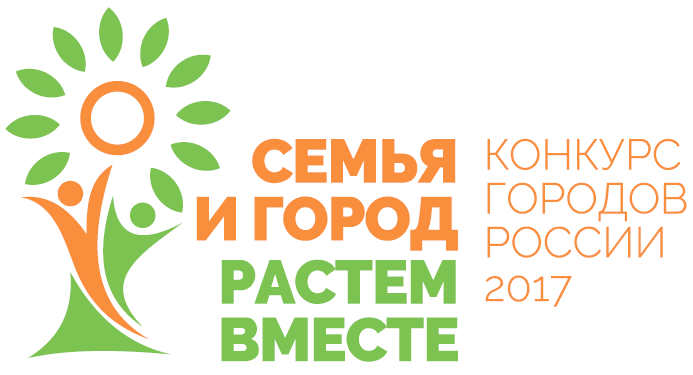 2
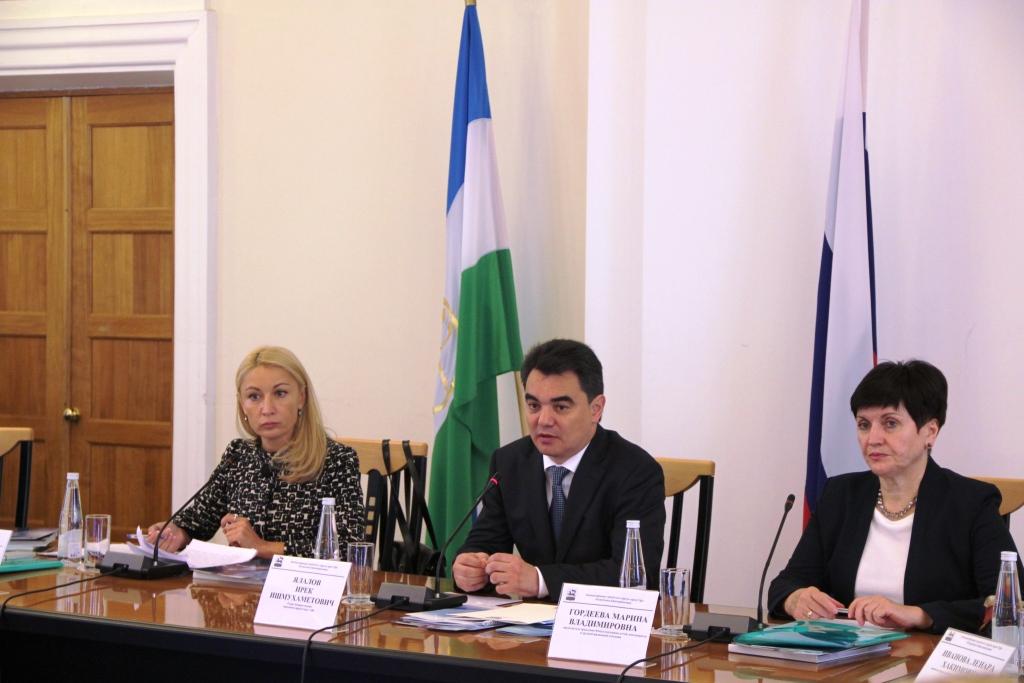 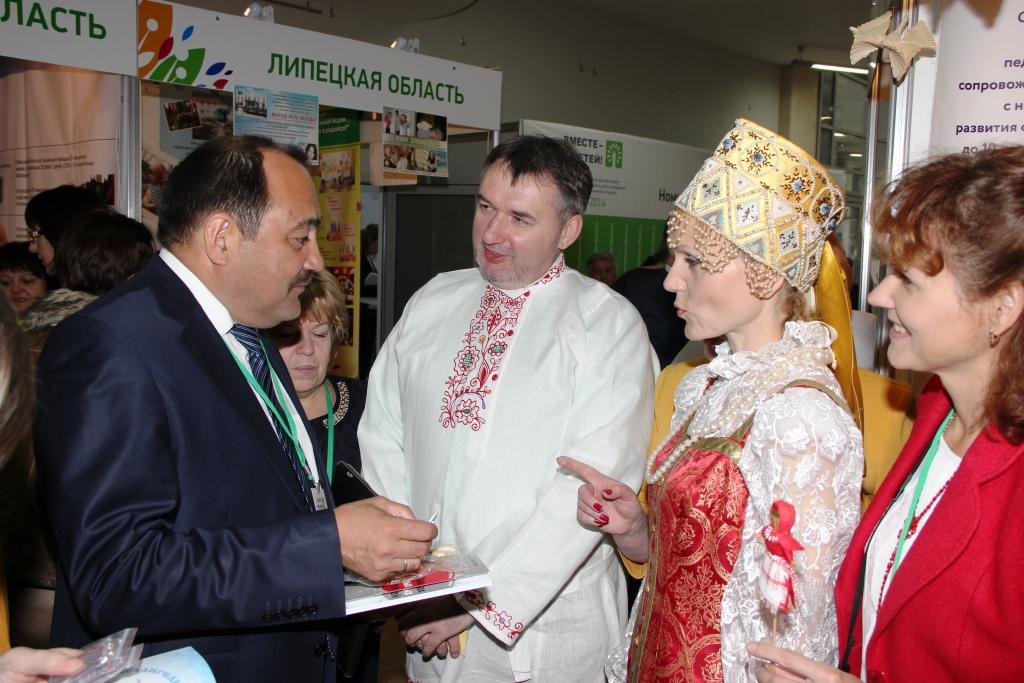 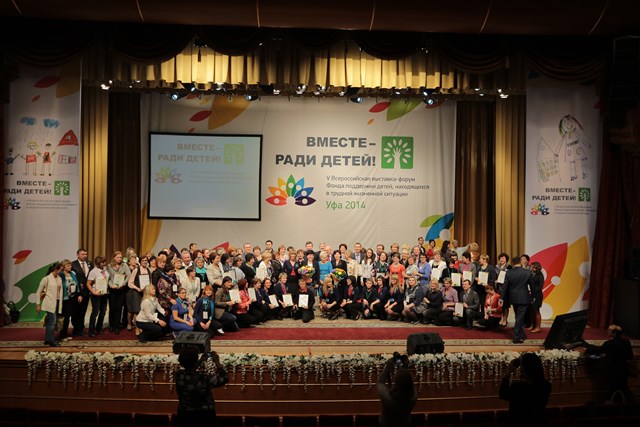 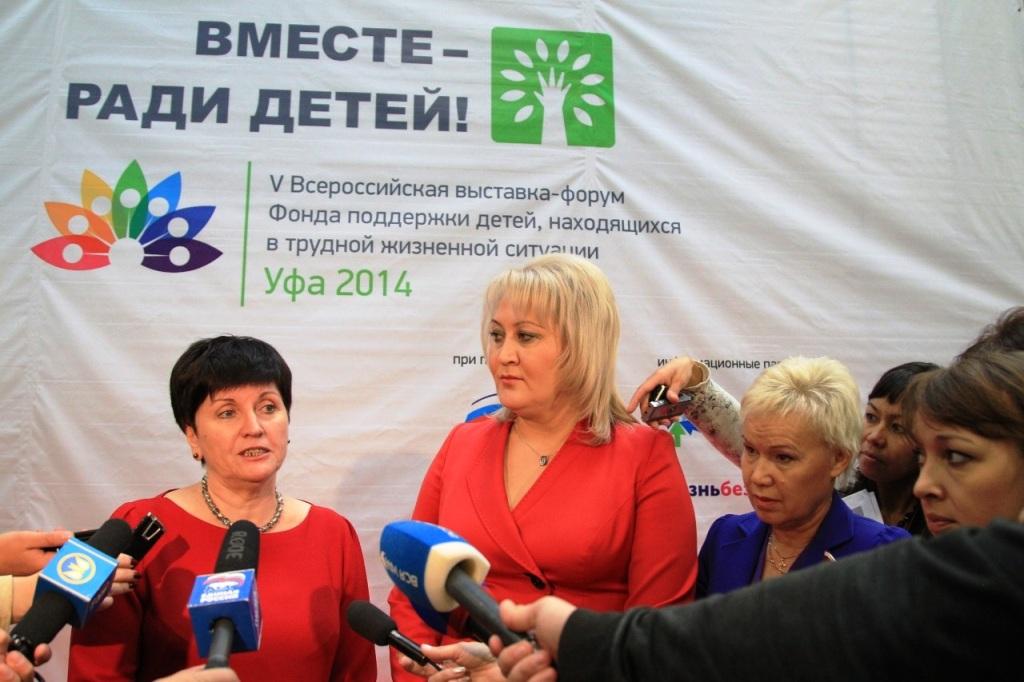 3
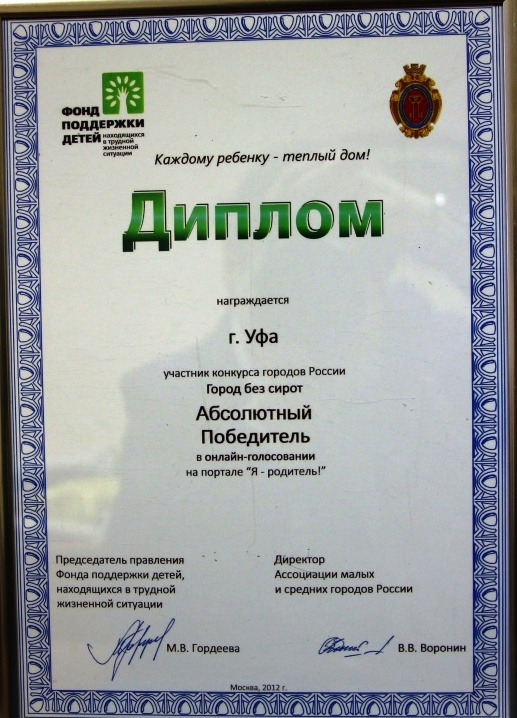 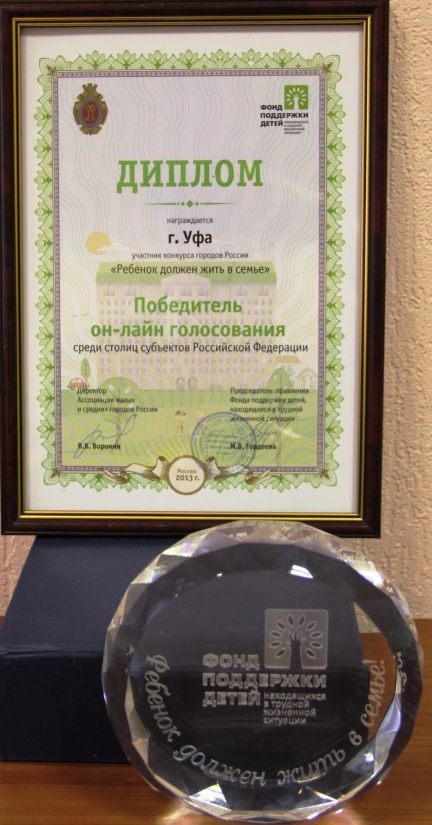 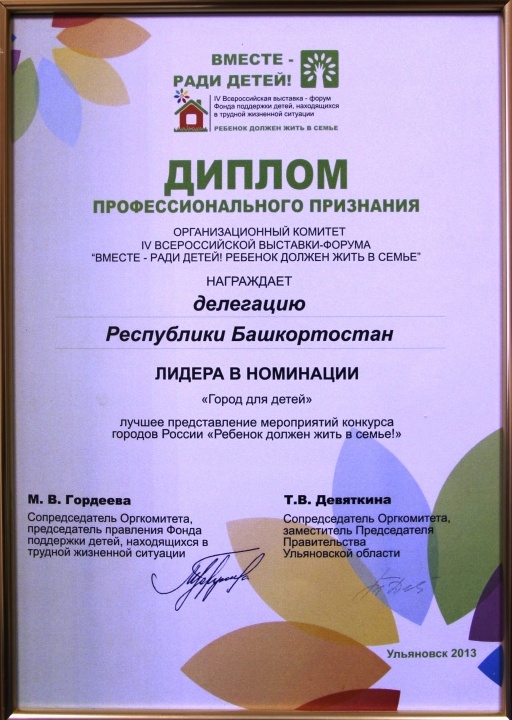 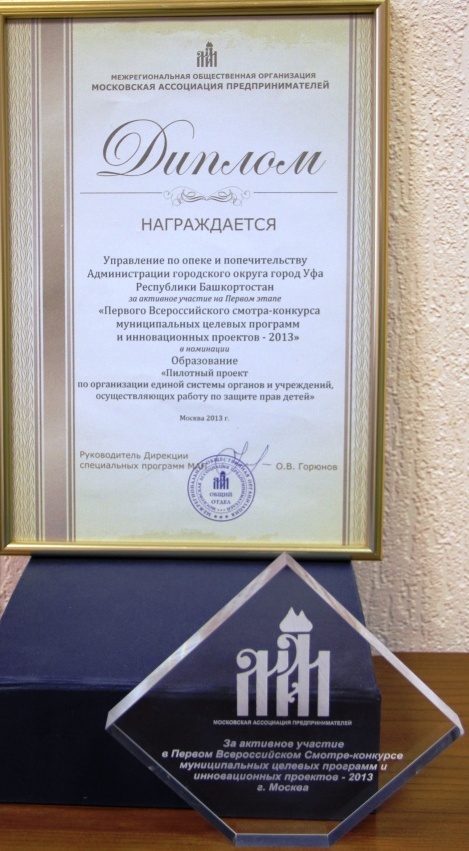 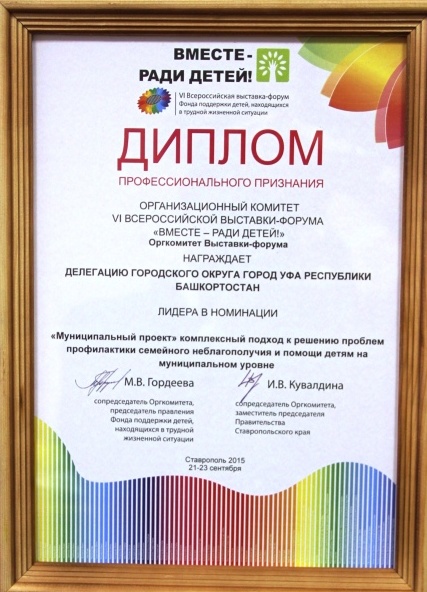 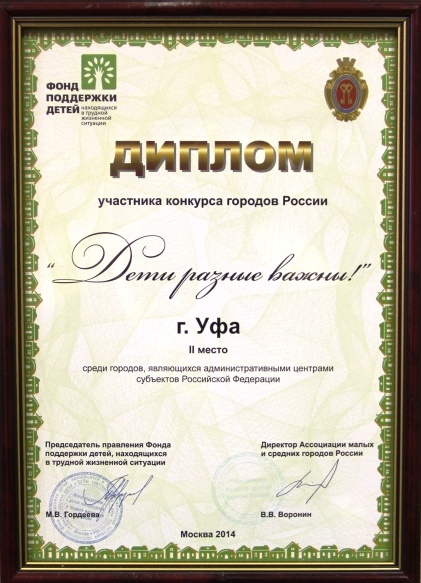 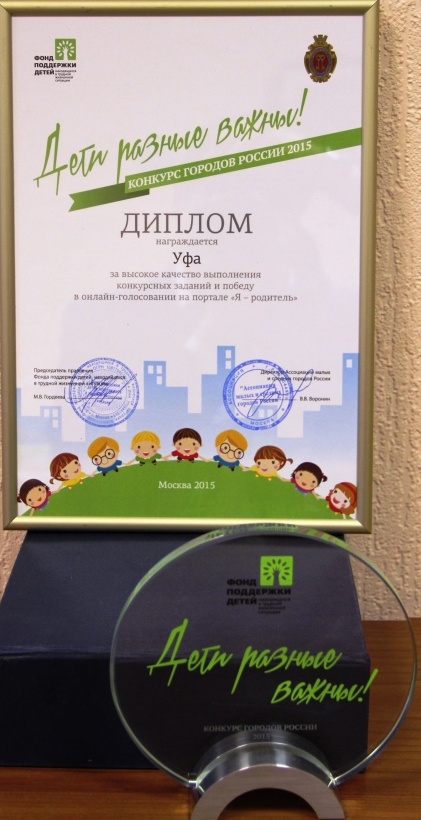 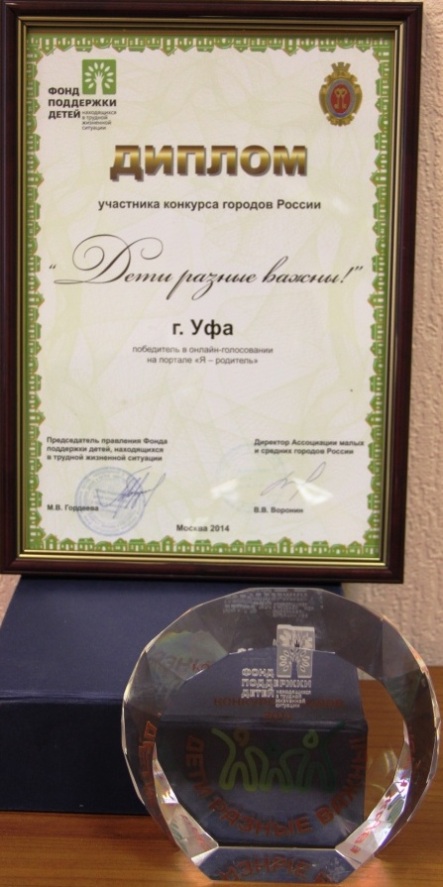 4
Проекты «Мы вместе» «Ключи к сердцу»
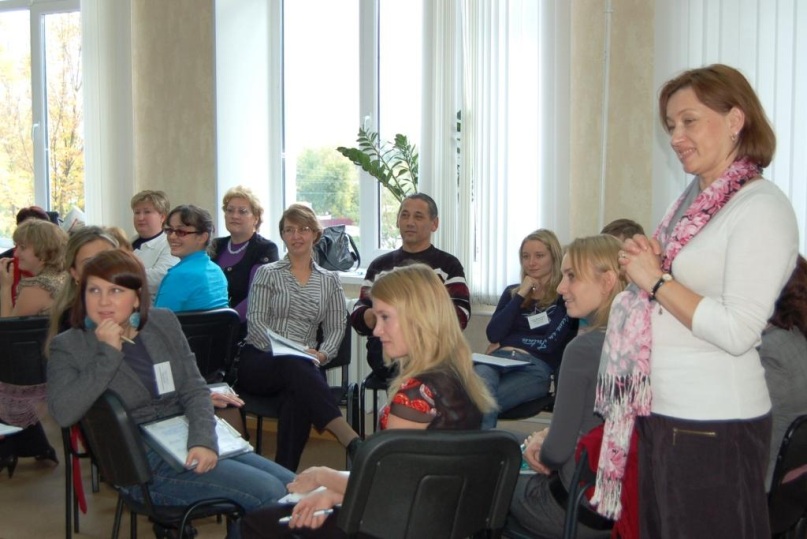 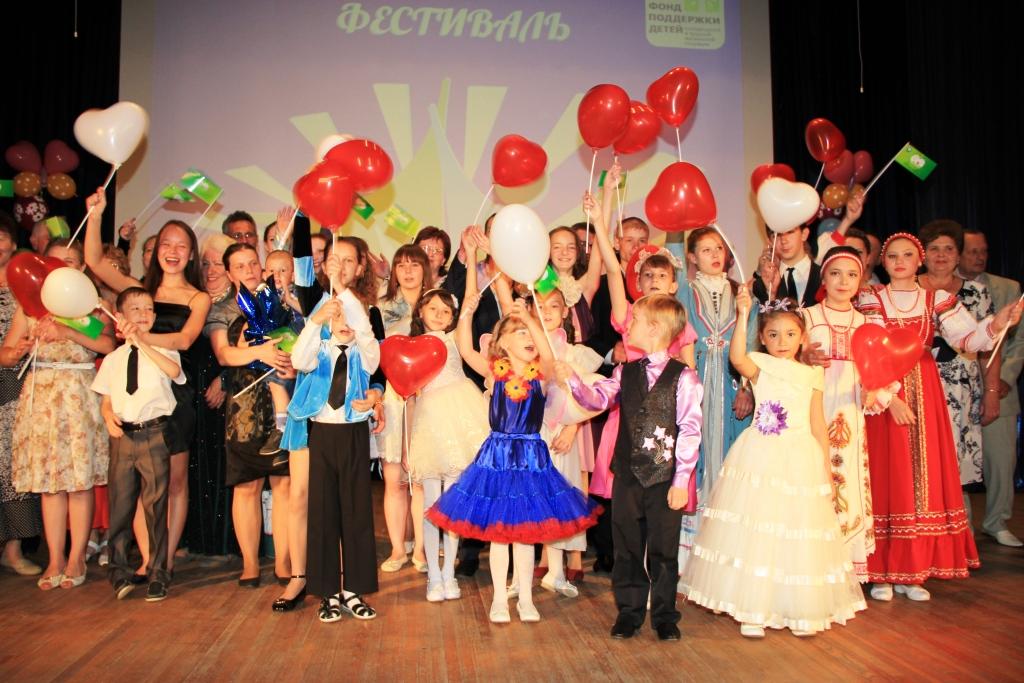 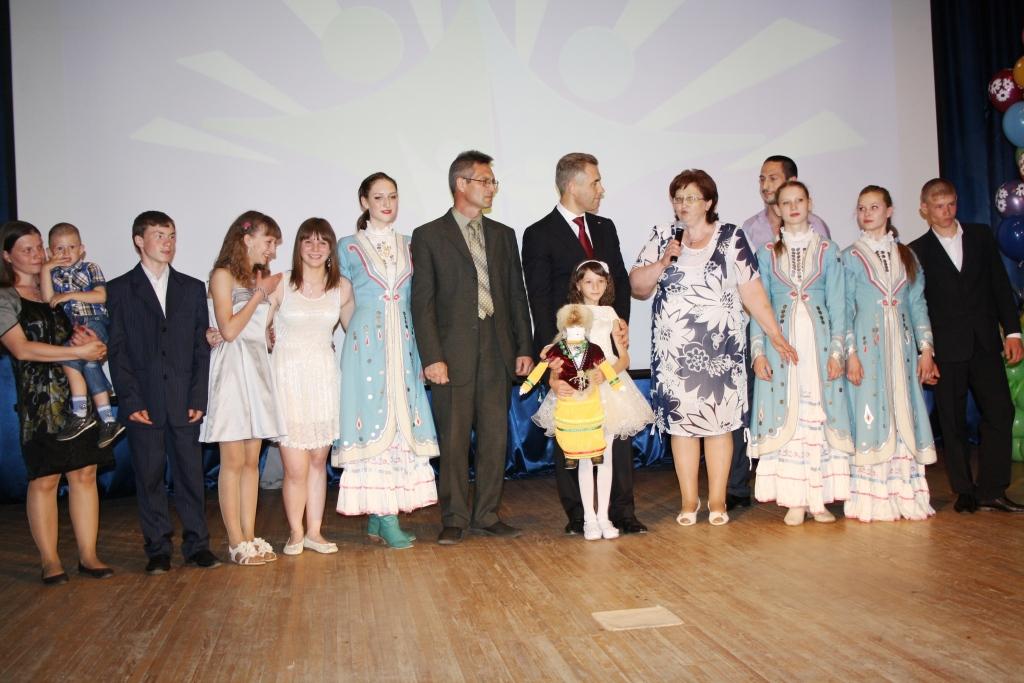 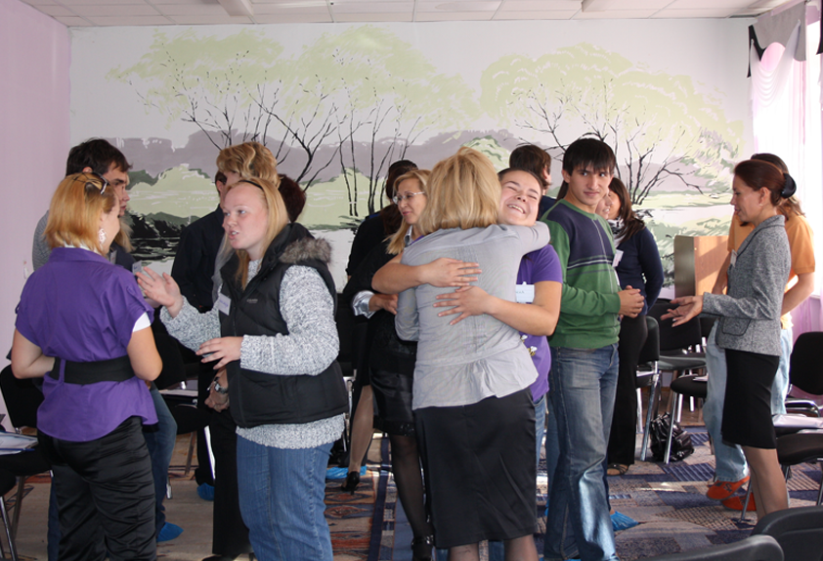 ПРОЕКТ
«Сохраните счастье в доме!»
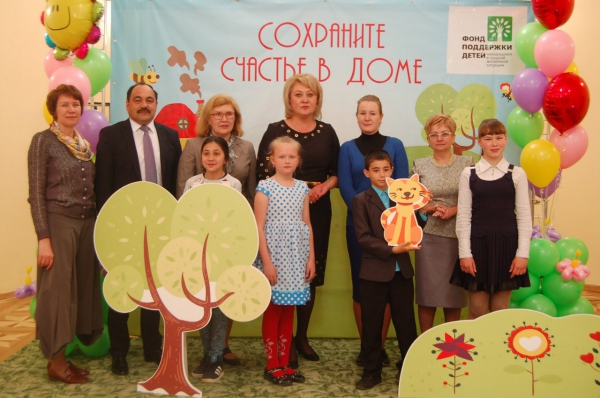 6
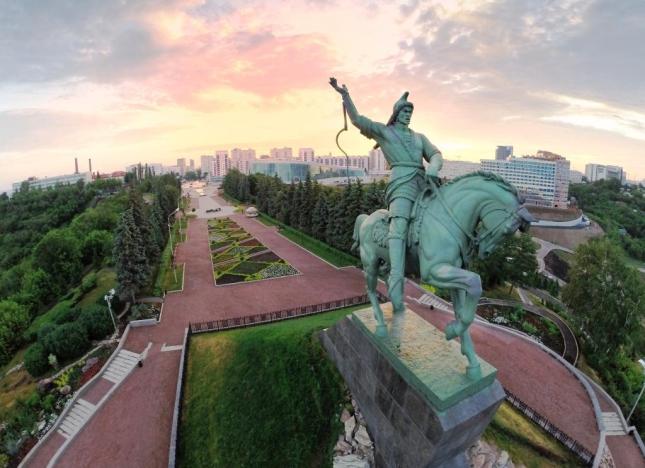 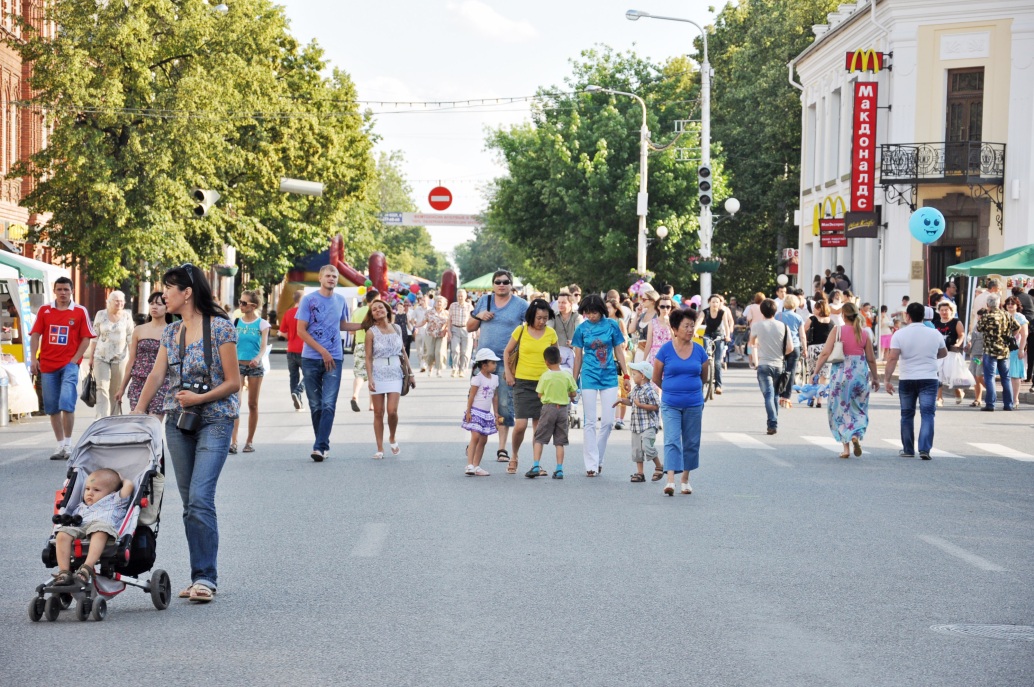 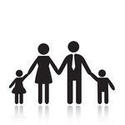 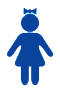 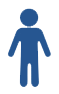 220 000 детей
1 106 000 человек
Проект библиотек города и парков культуры 
и отдыха «Читальня»
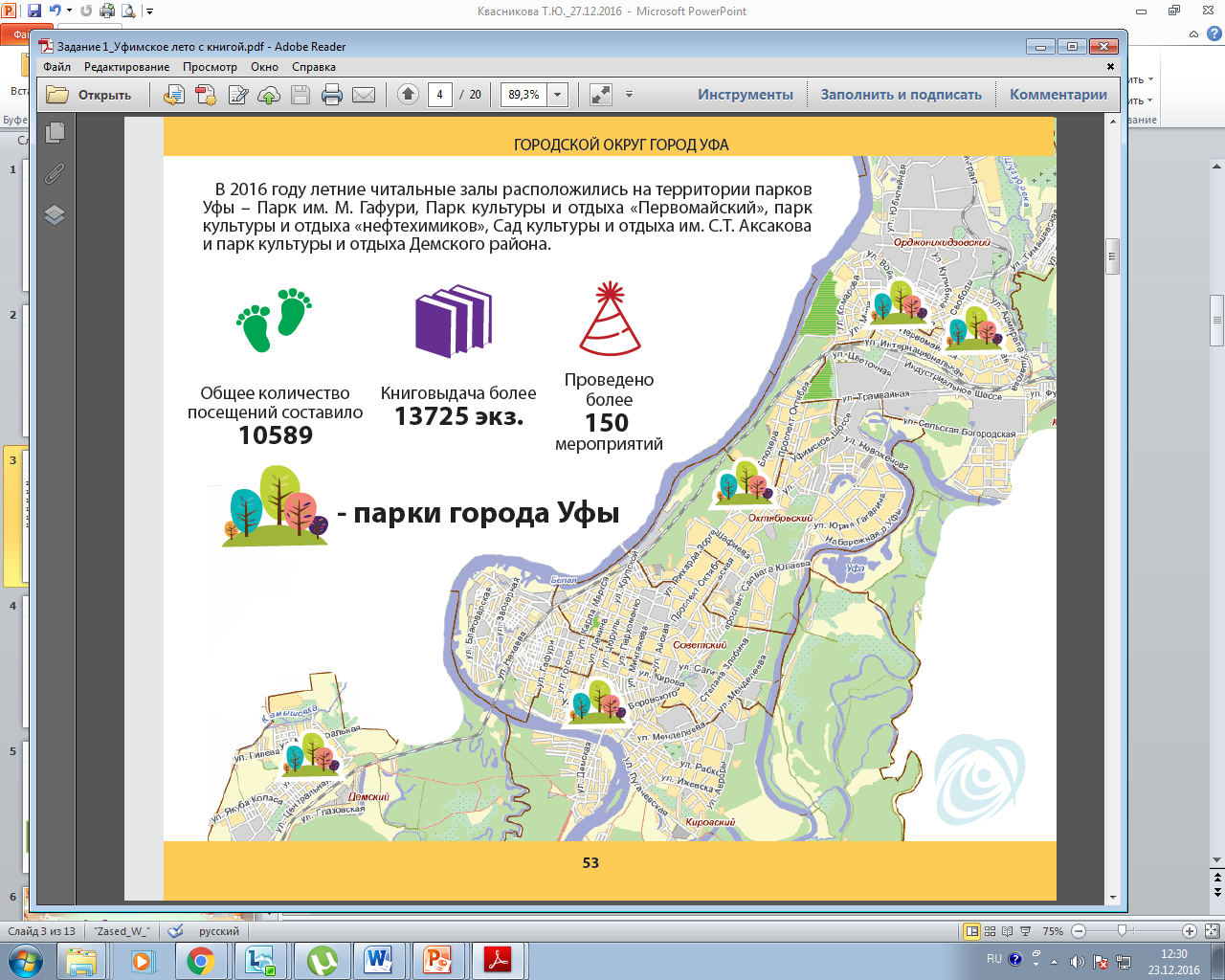 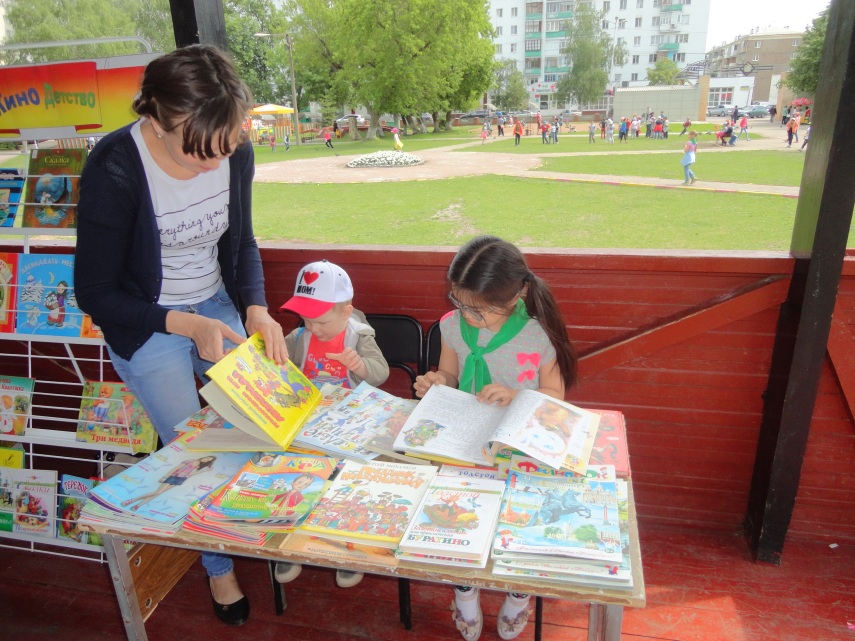 8
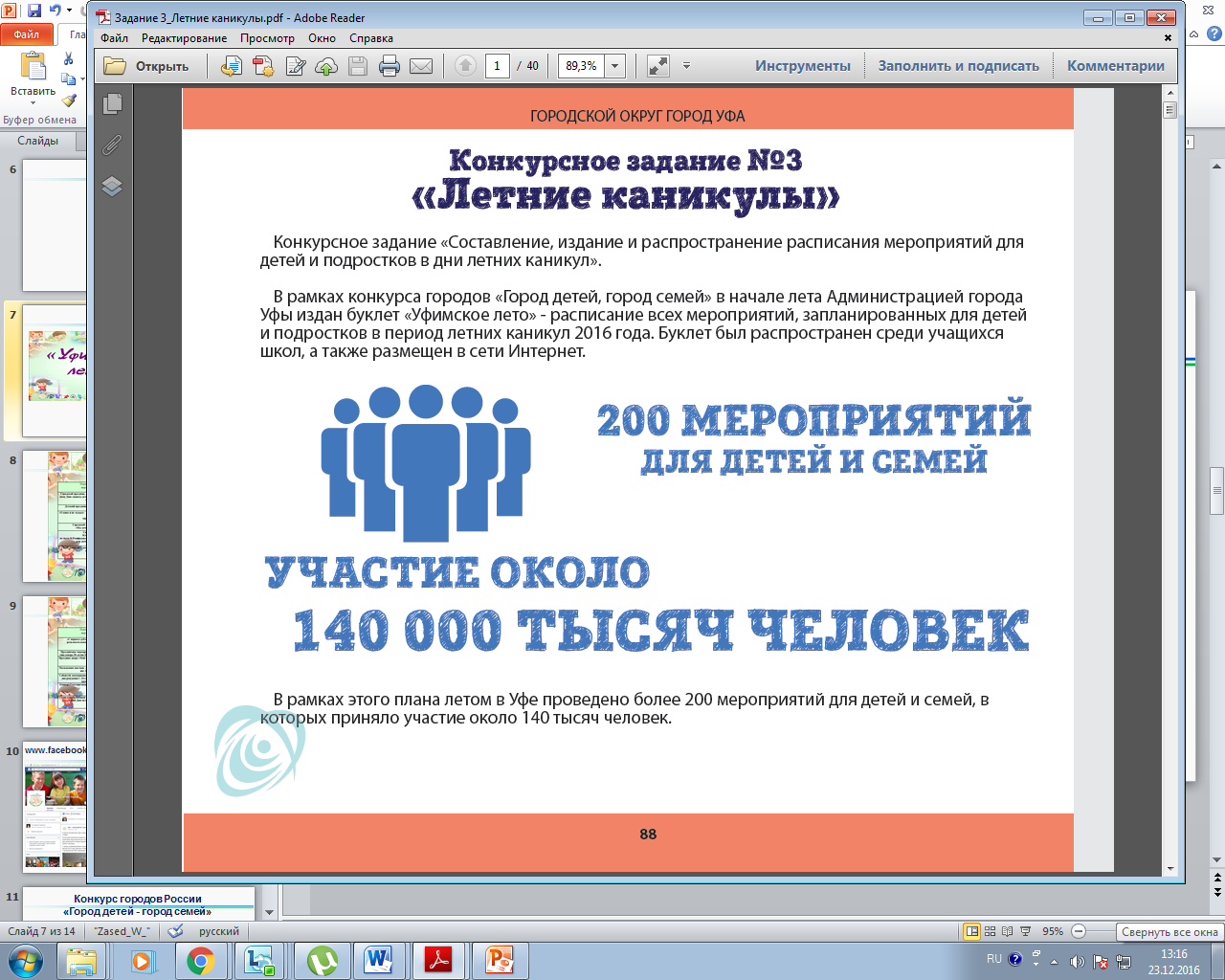 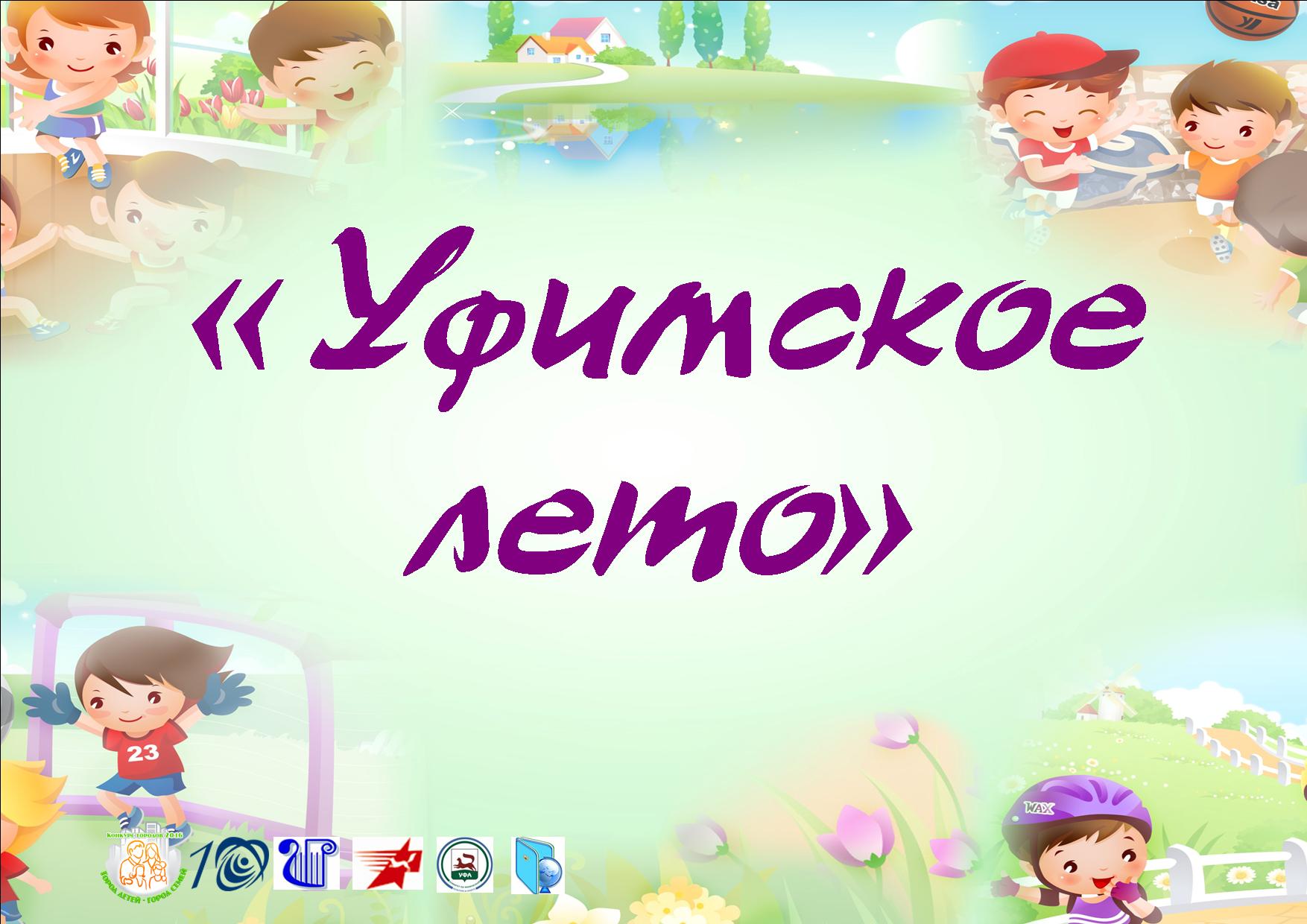 9
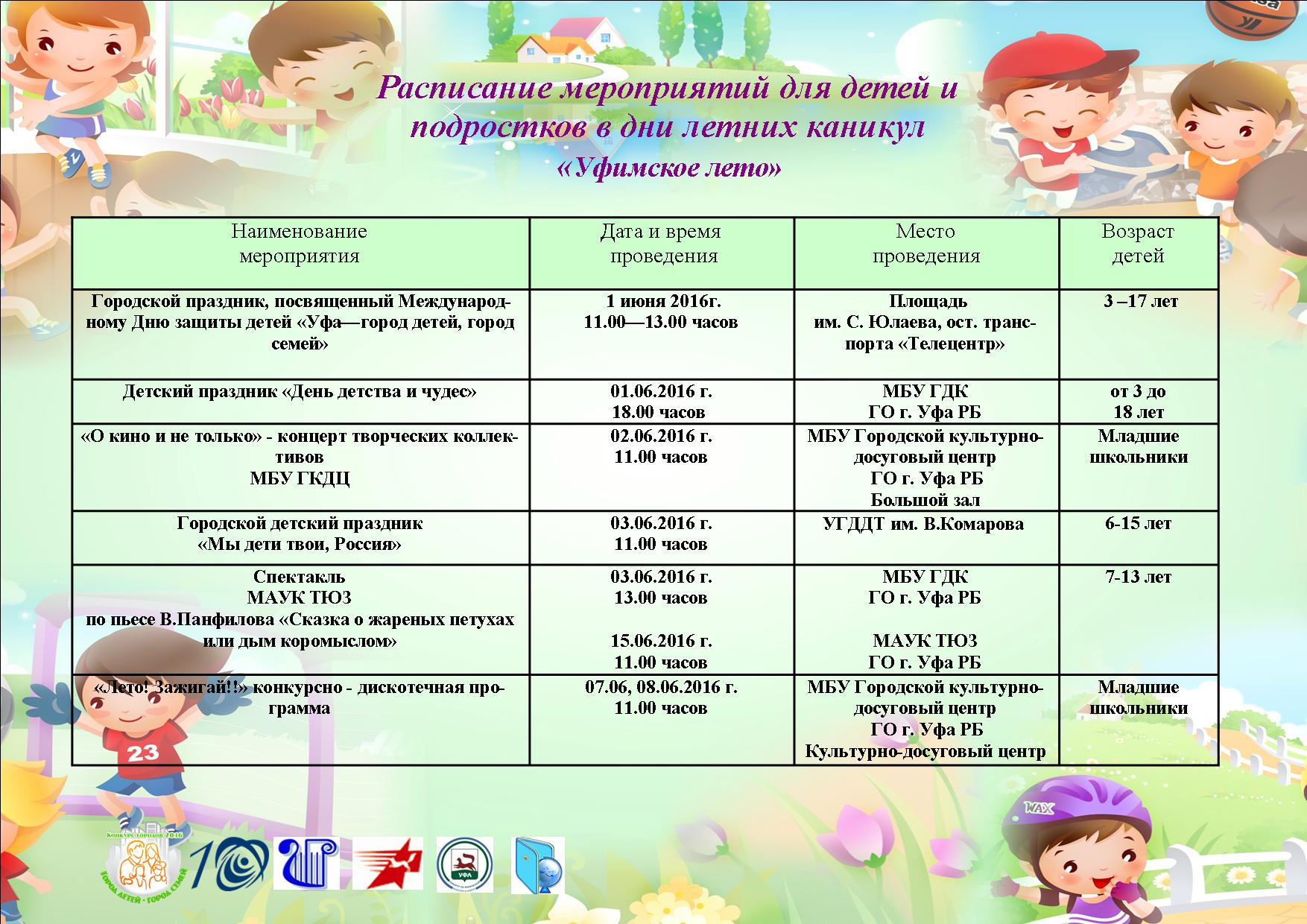 10
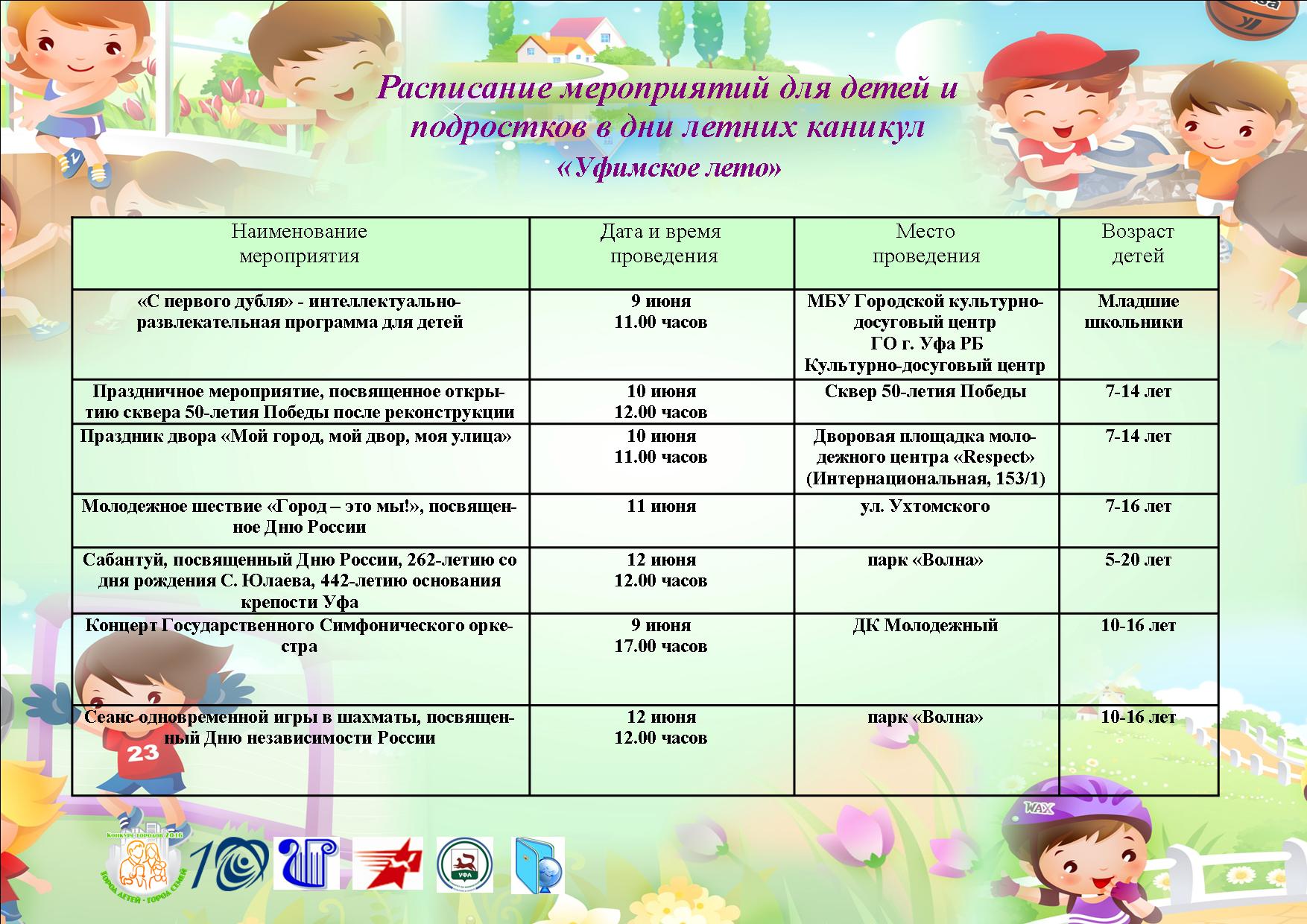 11
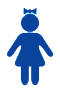 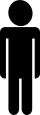 Городской бюджет
37 детей
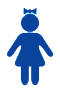 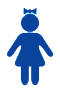 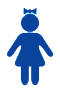 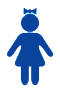 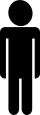 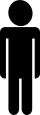 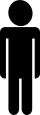 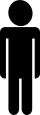 Республиканский бюджет
709 детей
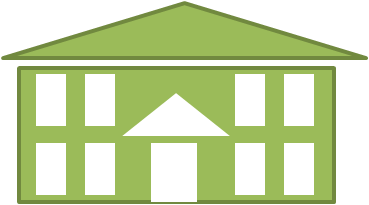 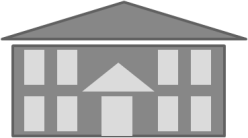 374 в санаториях           335 в оздоровительных лагерях
12
Пансионат «Кировец», г. Геленджик, п. Кабардинка
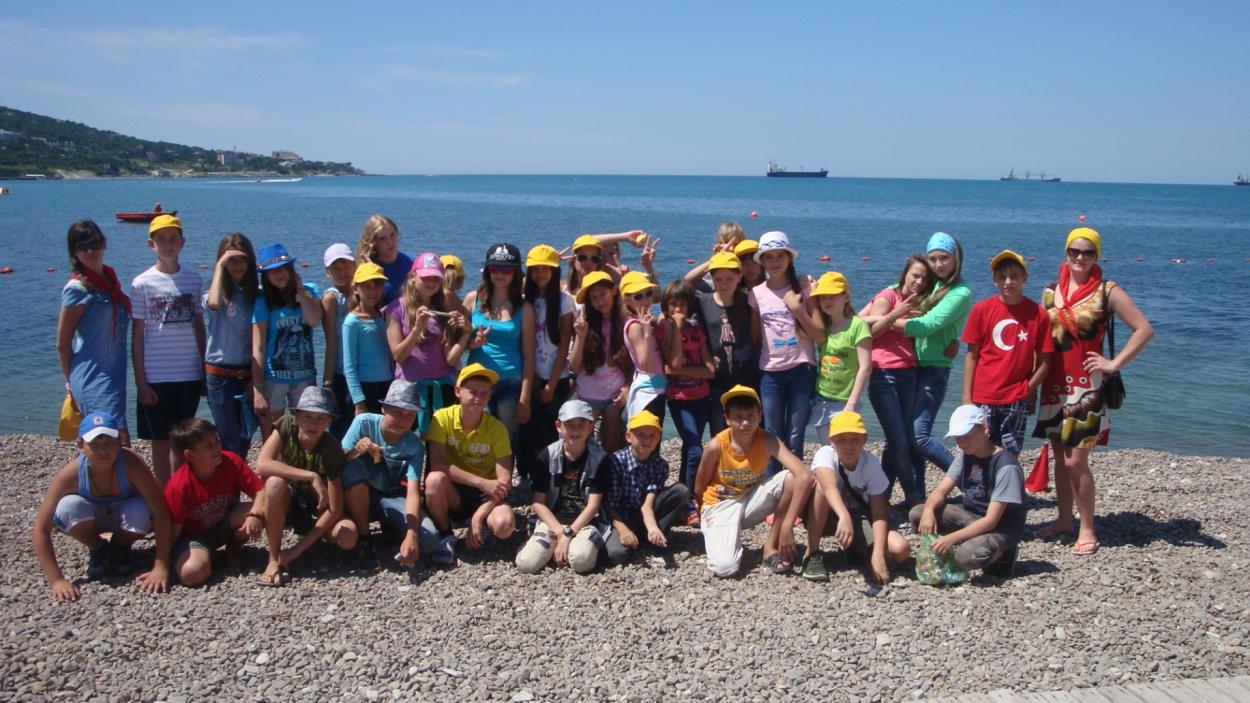 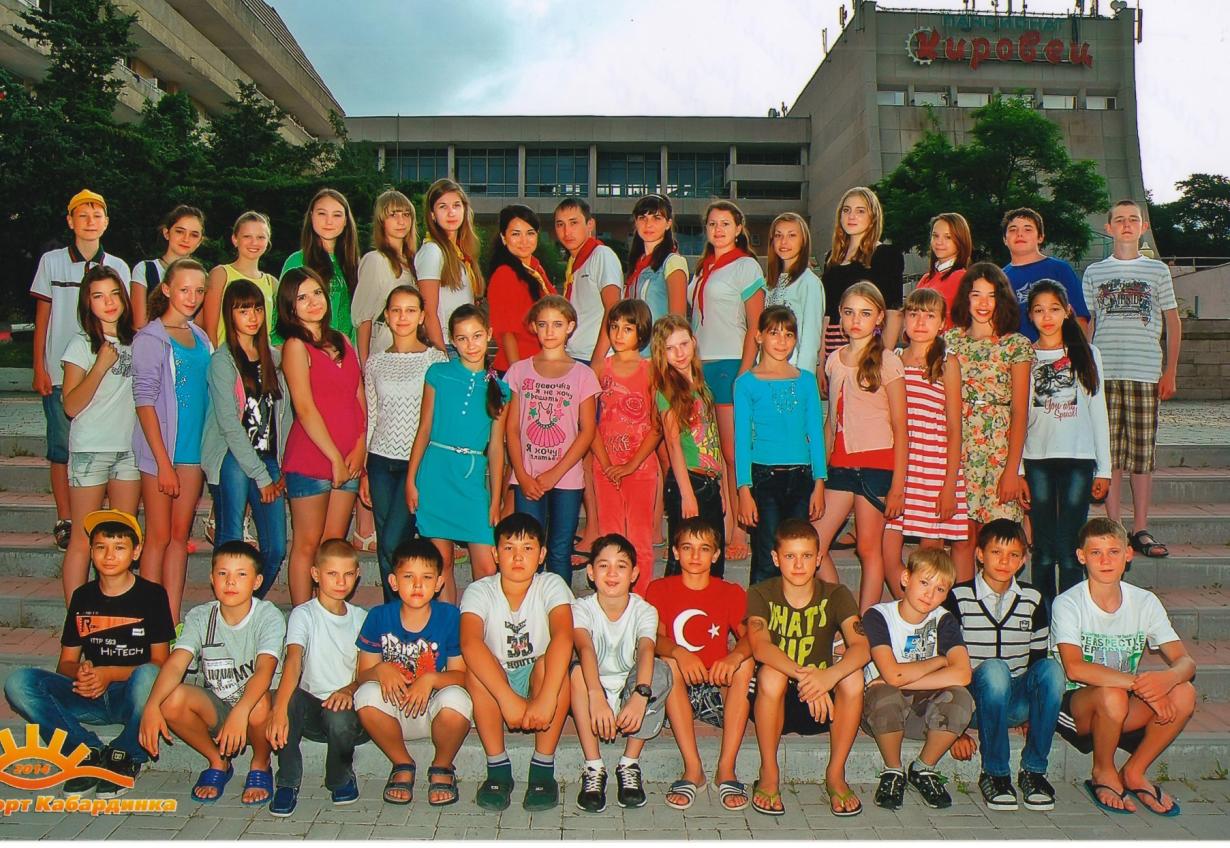 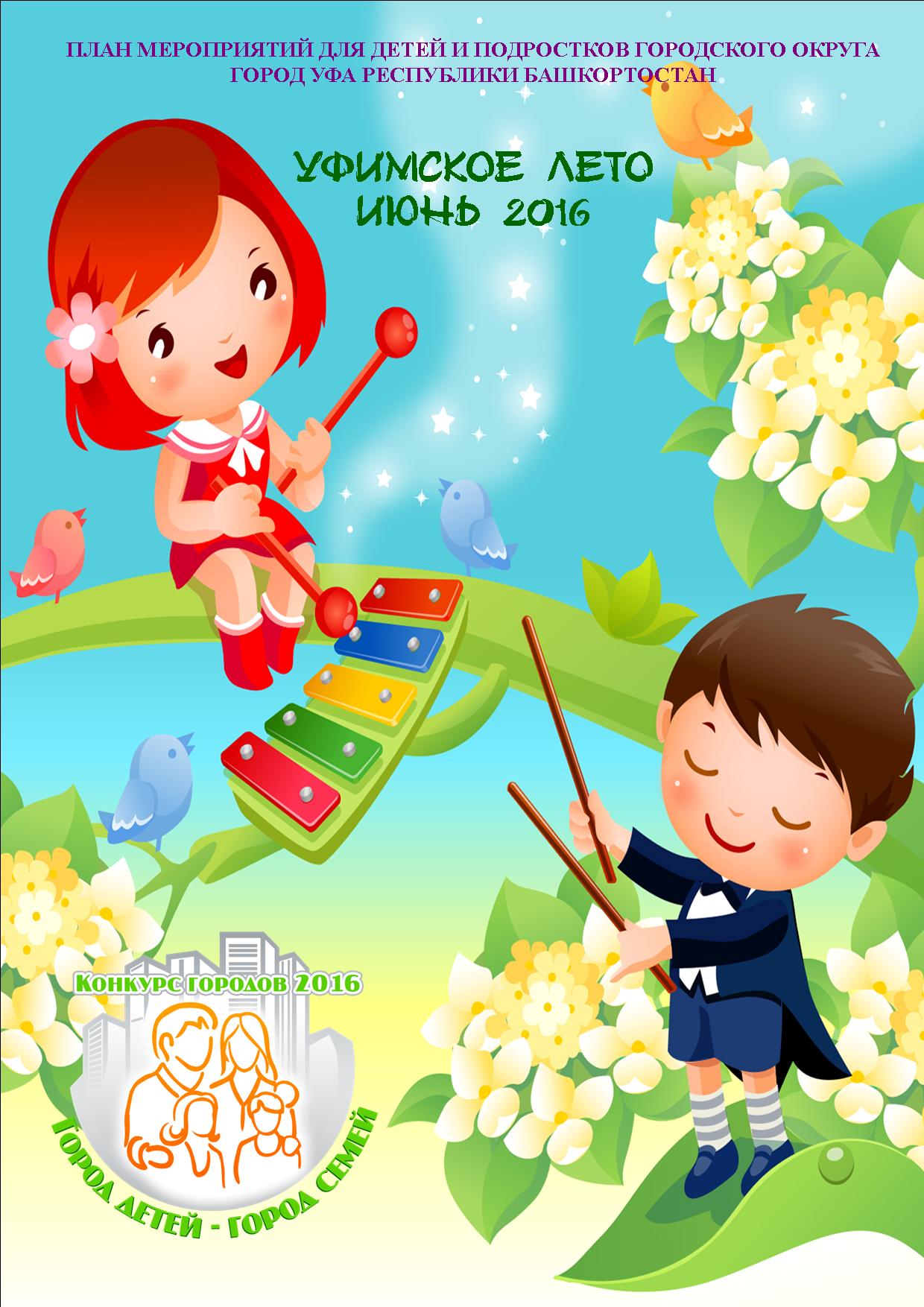 было проведено более 100 мероприятий с охватом более 
60 000 человек, учреждениями культуры и искусства проведено 93 мероприятия, охват участников составил 76776 человек
15
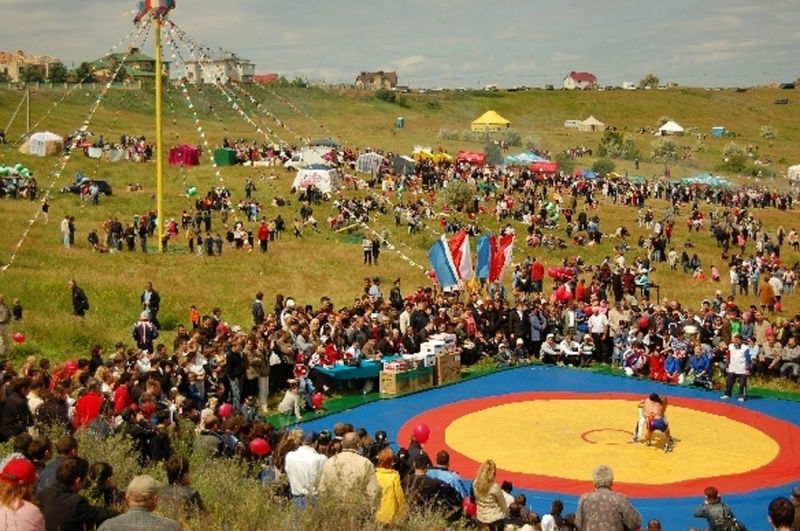 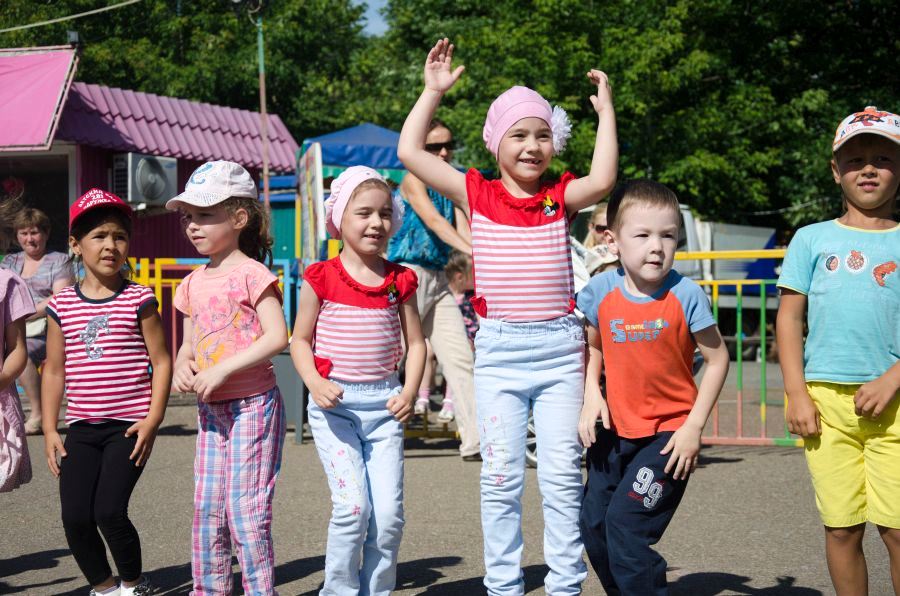 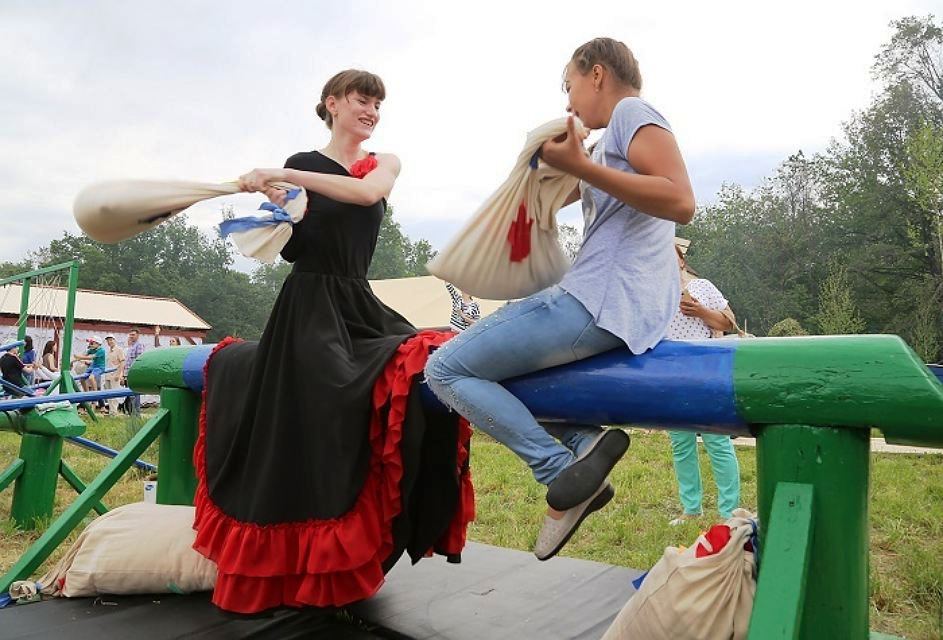 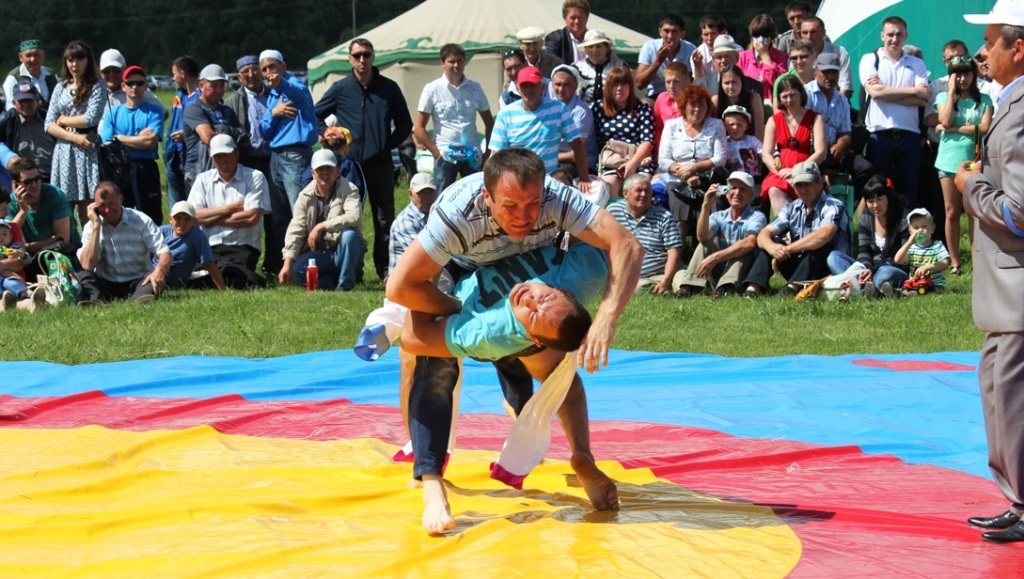 16
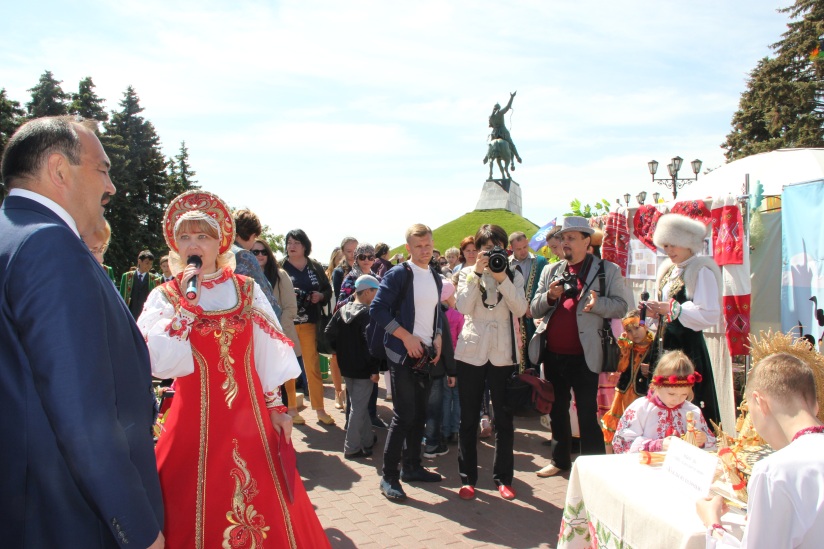 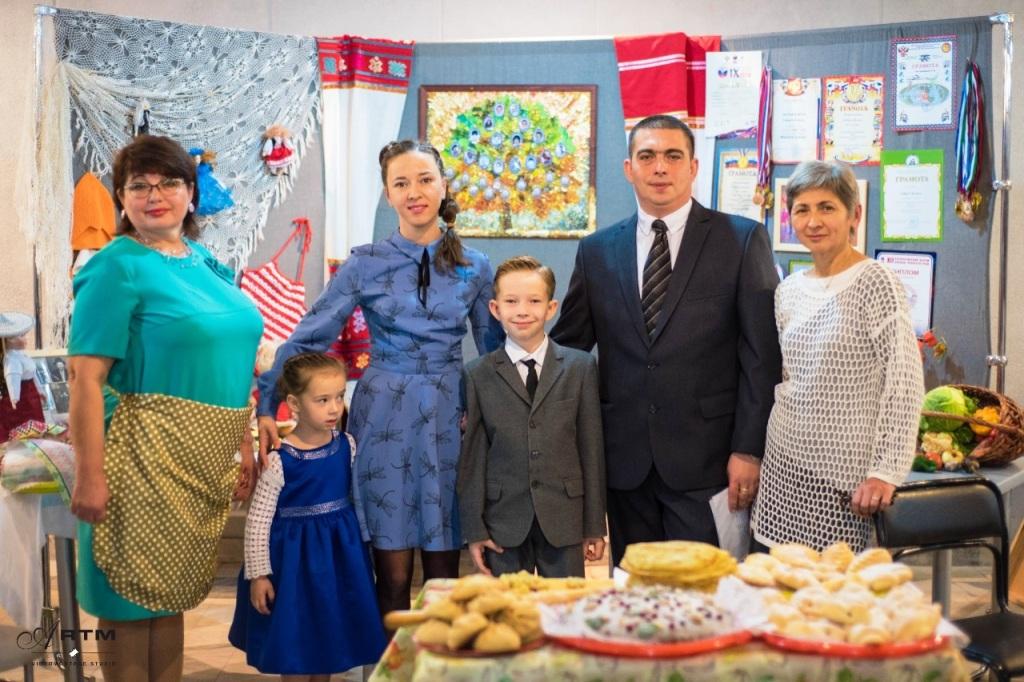 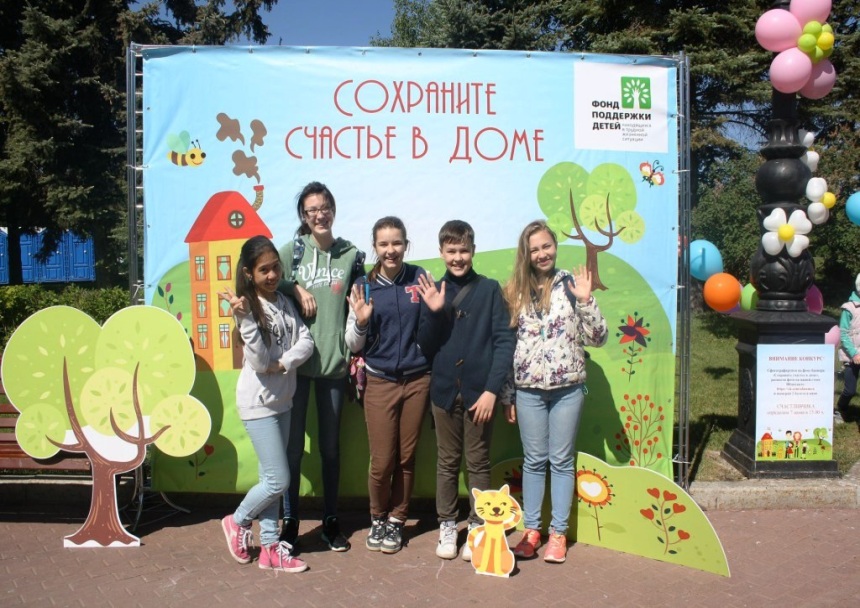 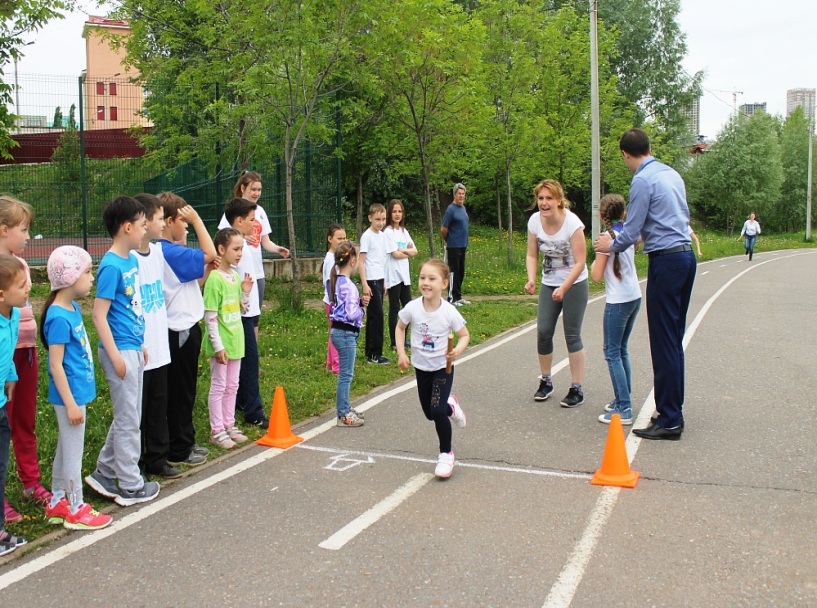 17
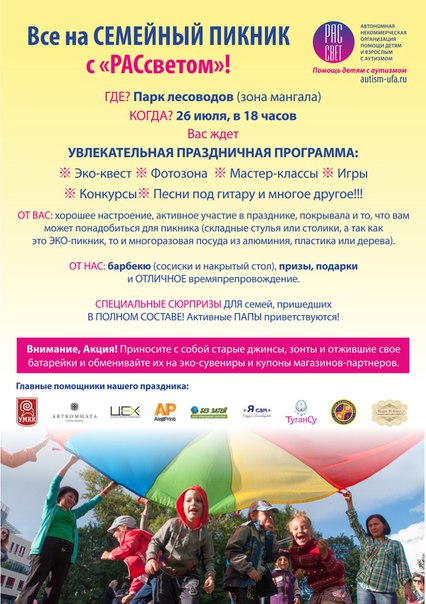 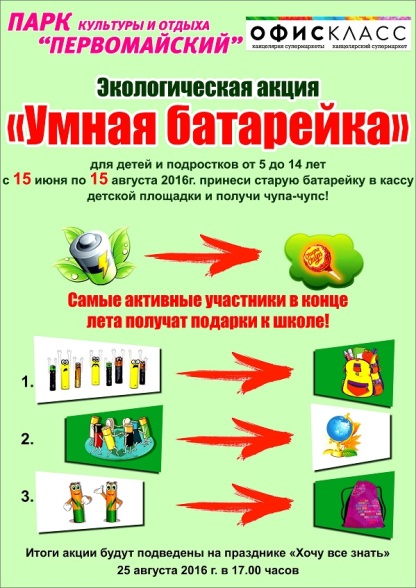 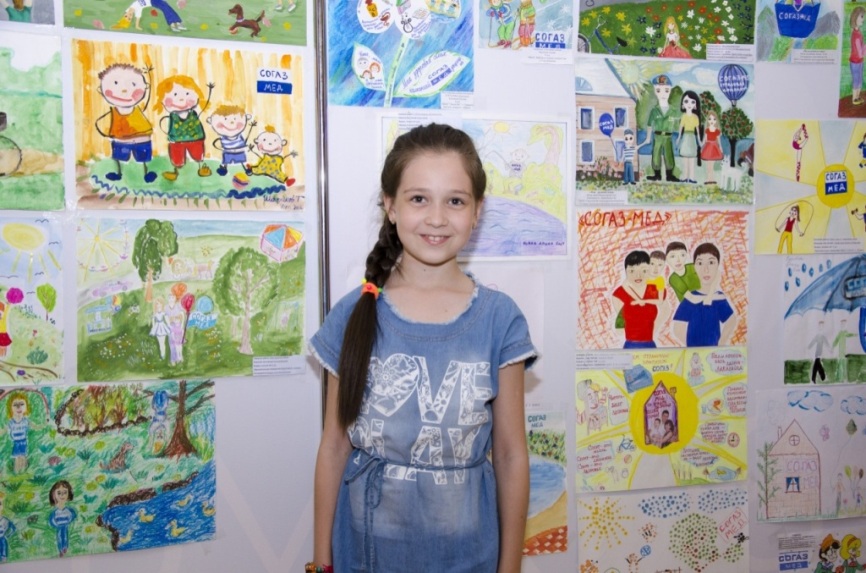 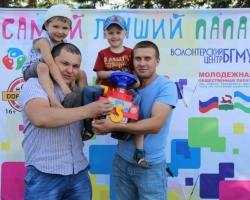 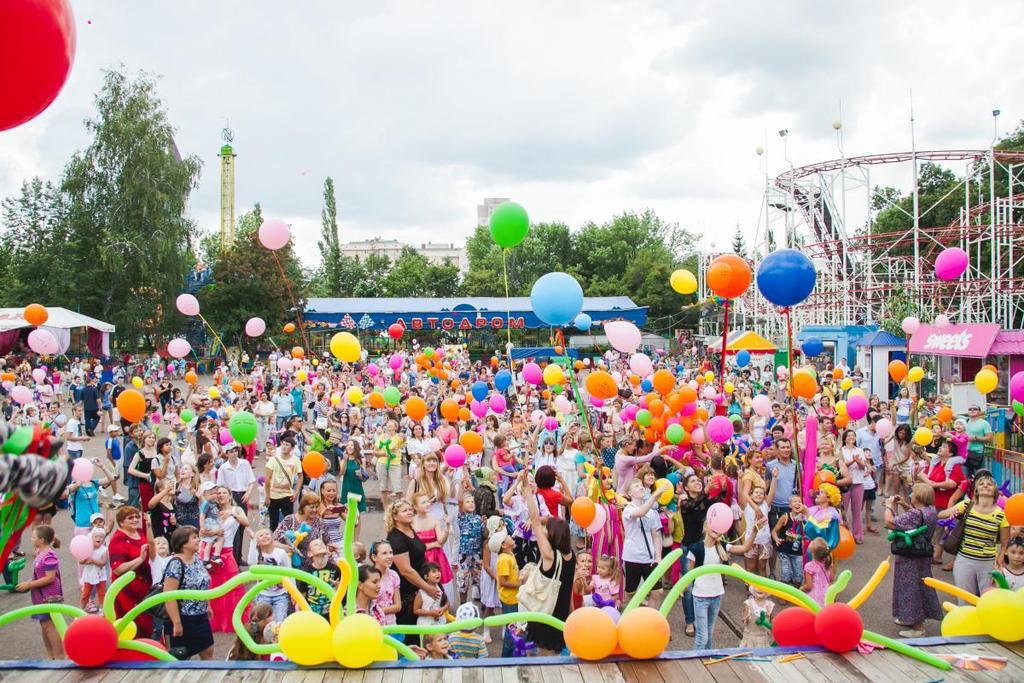 18
Благотворительная акция «Первый раз в первый класс»
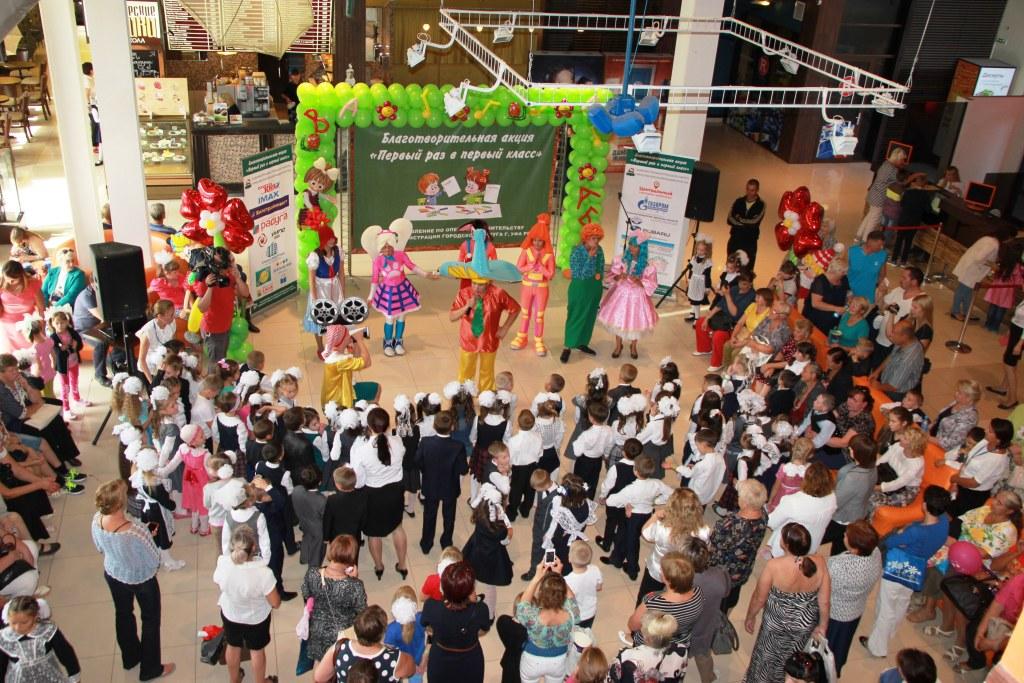 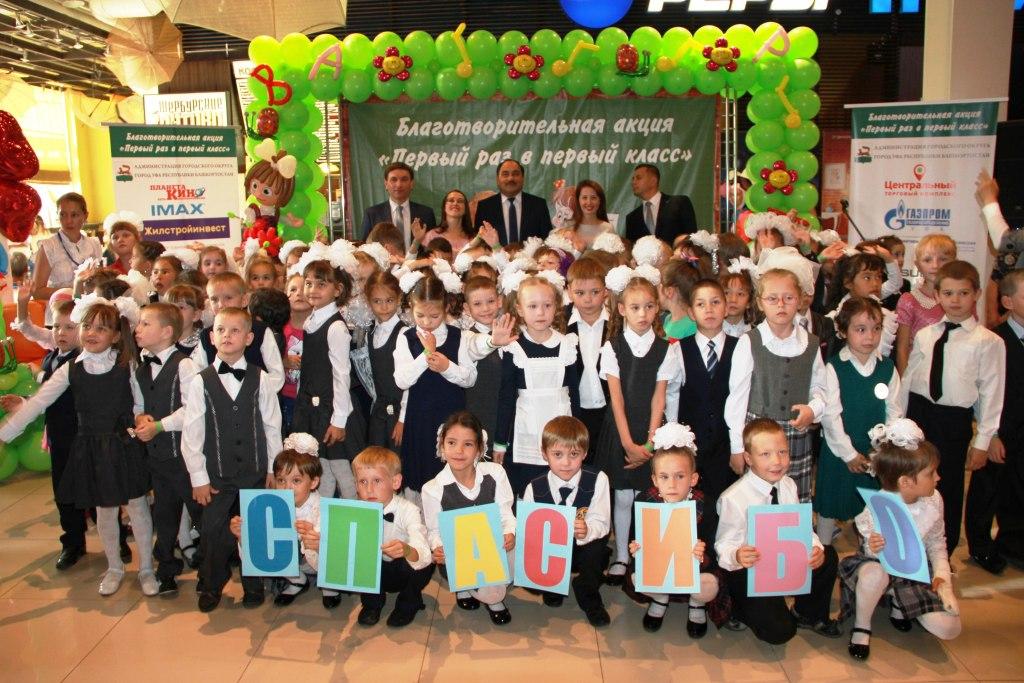 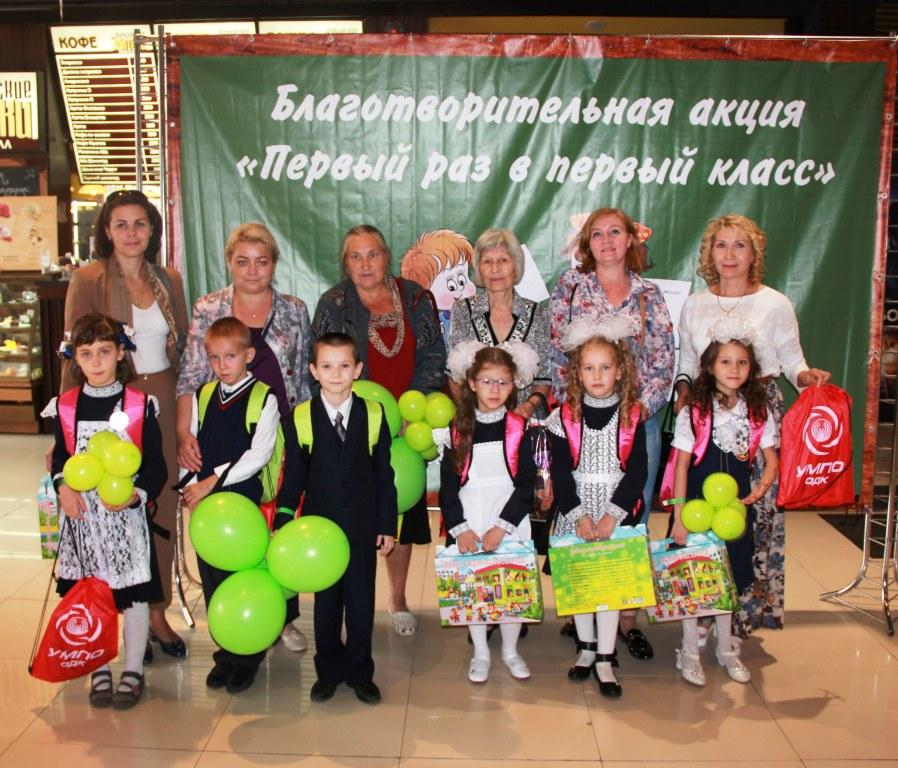 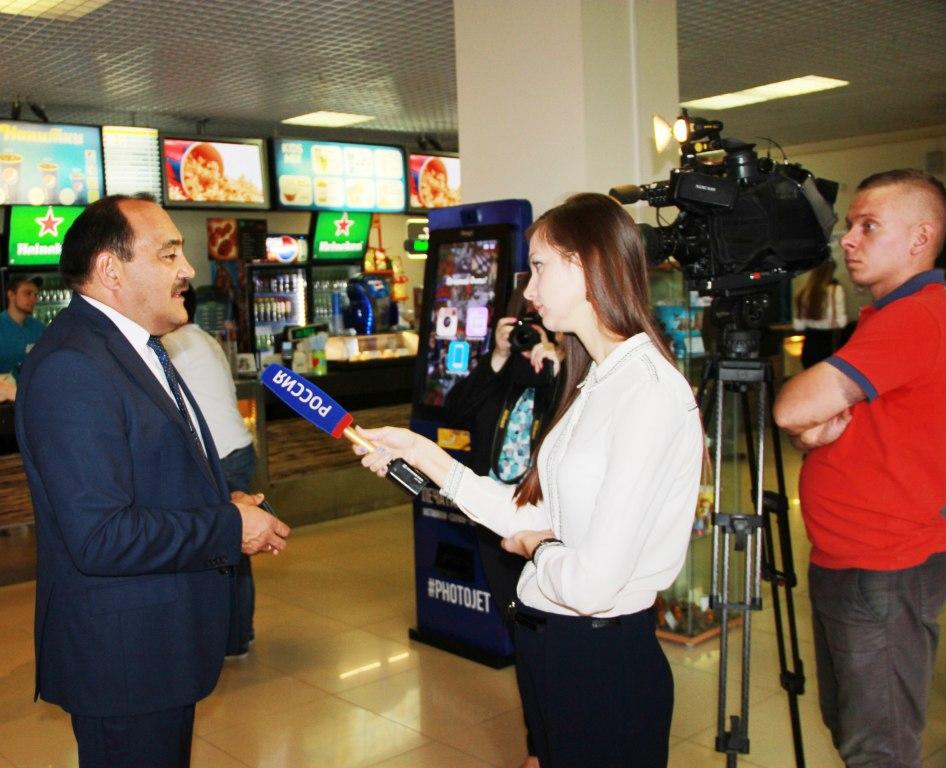 19
20
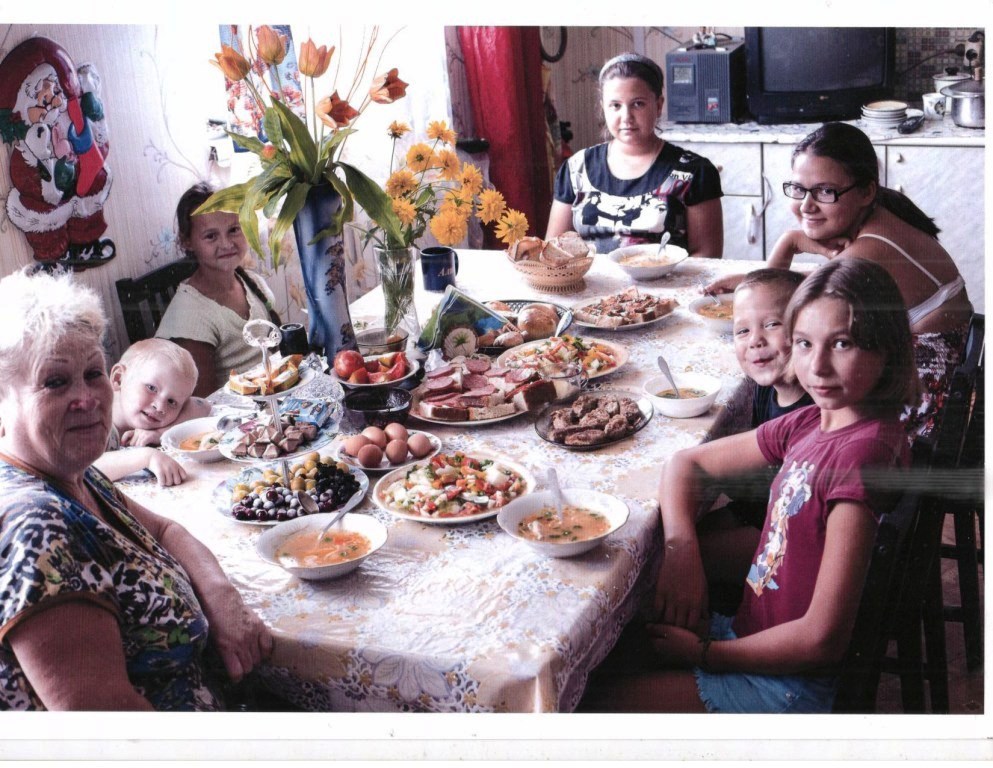 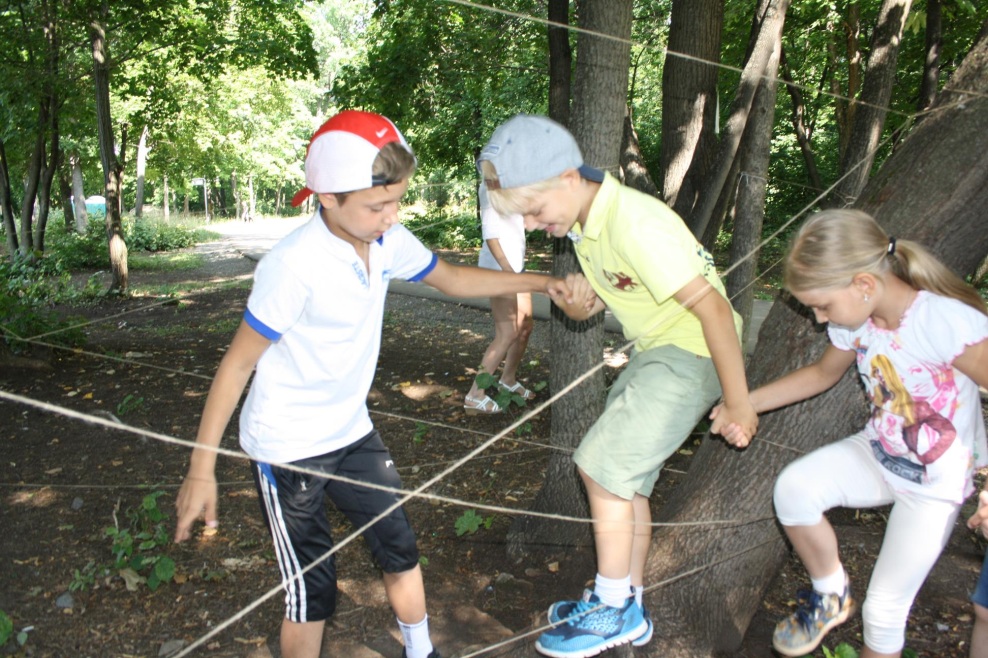 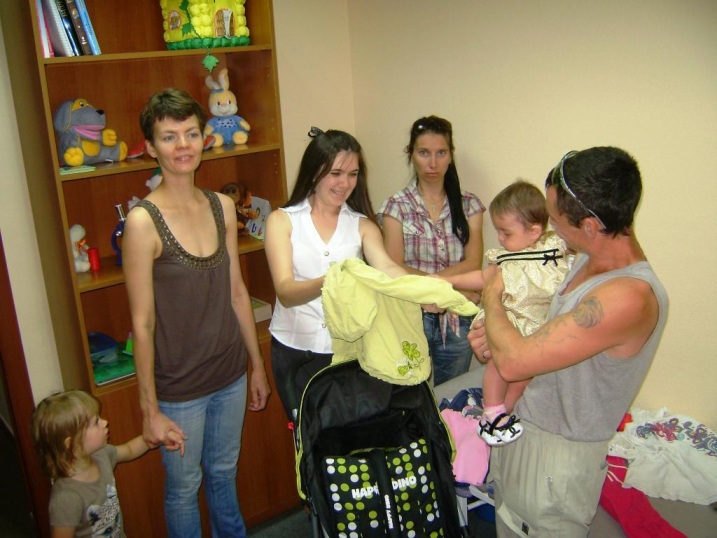 21
www.facebook.com/Уфа-город-детей-город-семей
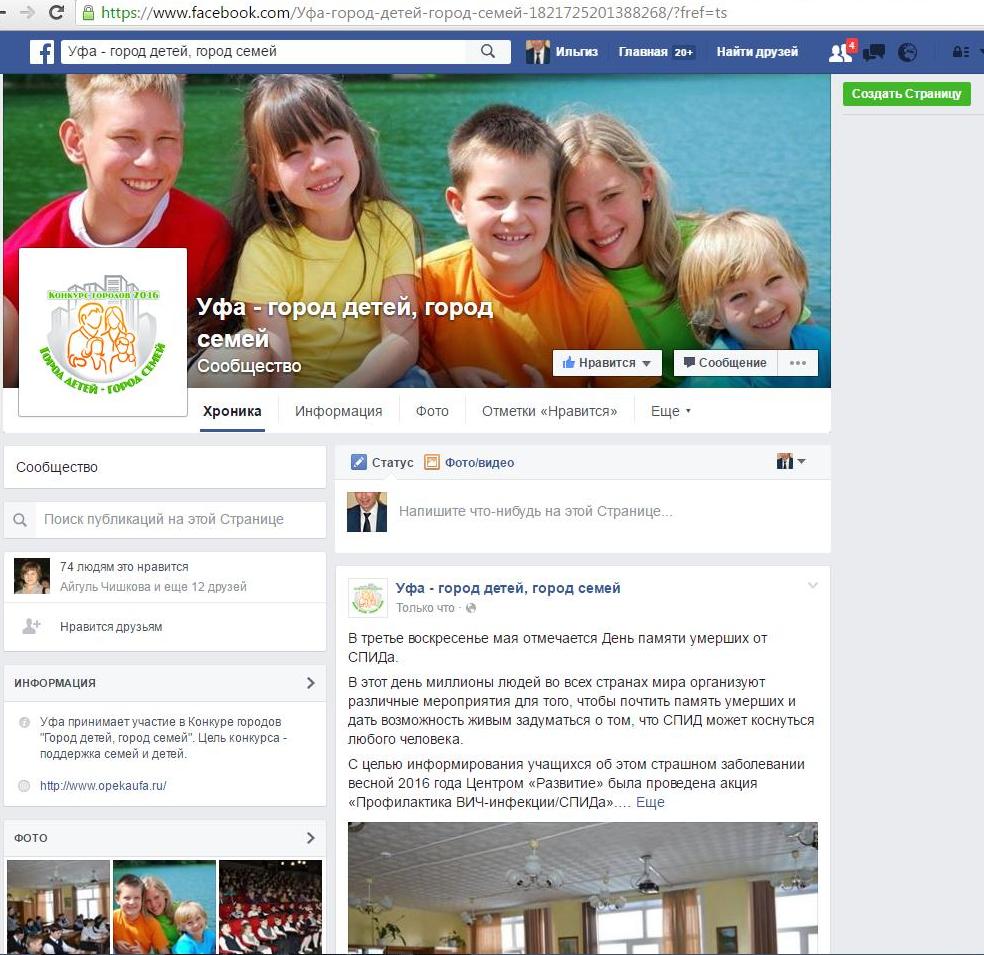 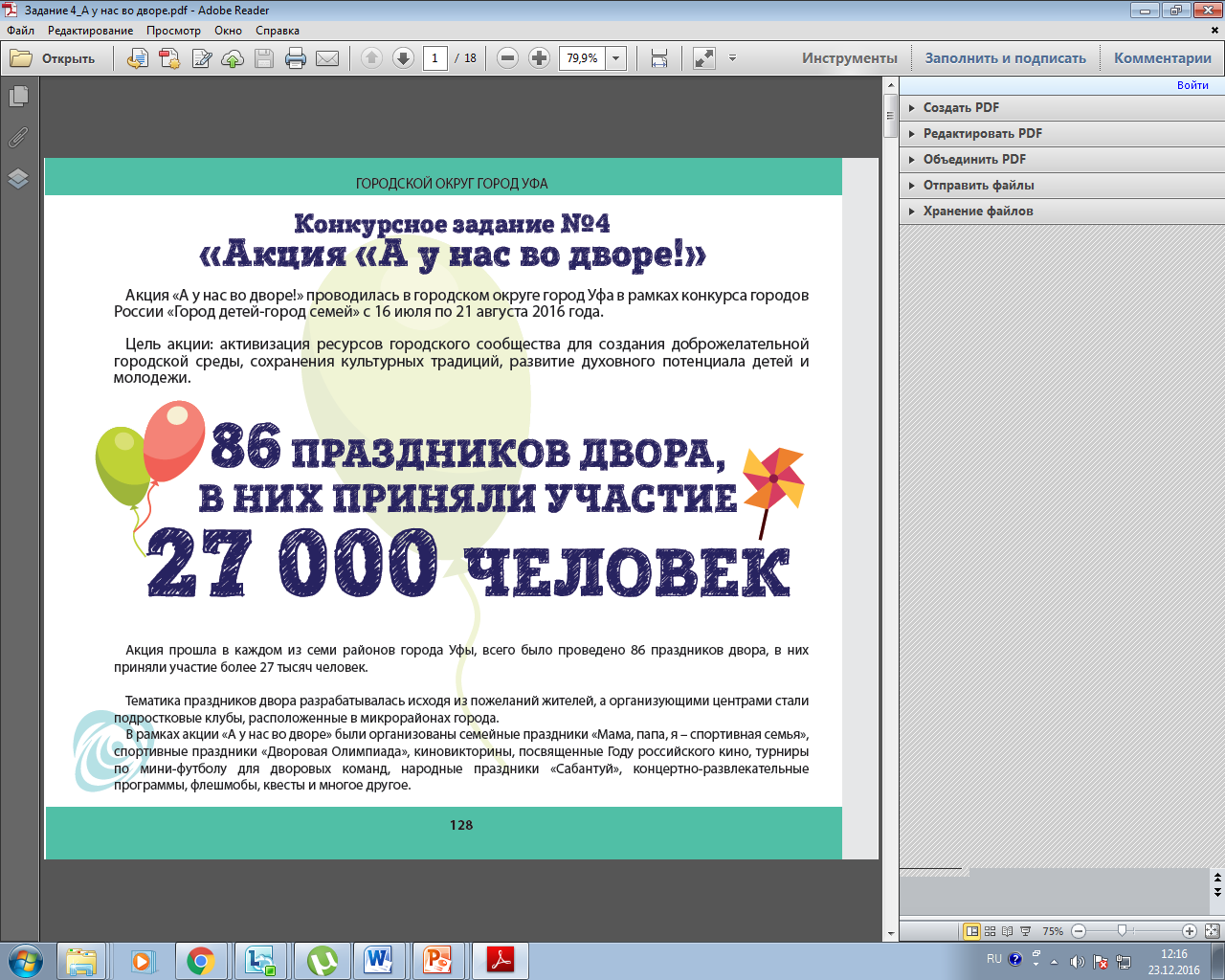 22
«Весенний бал – 2017»
23
Велосипедный фестиваль I BIKE UFA
24
ОПЫТ РЕАЛИЗАЦИИ СОЦИАЛЬНЫХ ПРОЕКТОВ, НАПРАВЛЕННЫХ НА ПРЕОДОЛЕНИЕ ДЕТСКОГО НЕБЛАГОПОЛУЧИЯ В ГОРОДЕ УФЕ
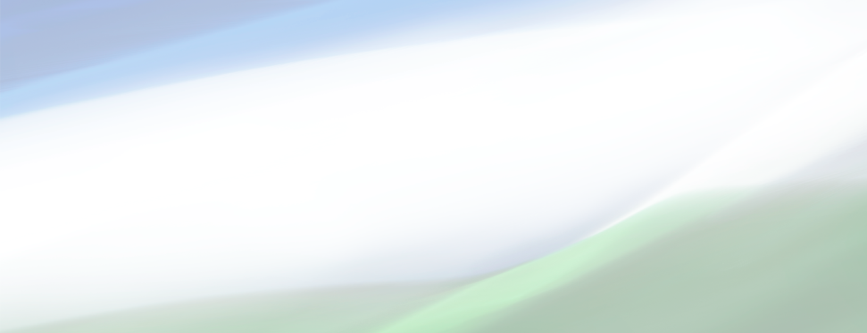 БАЯЗИТОВ 
СЫНТИМИР БИКТИМИРОВИЧ
ЗАМЕСТИТЕЛЬ ГЛАВЫ АДМИНИСТРАЦИИ ГОРОДСКОГО ОКРУГА ГОРОД УФА РЕСПУБЛИКИ БАШКОРТОСТАН